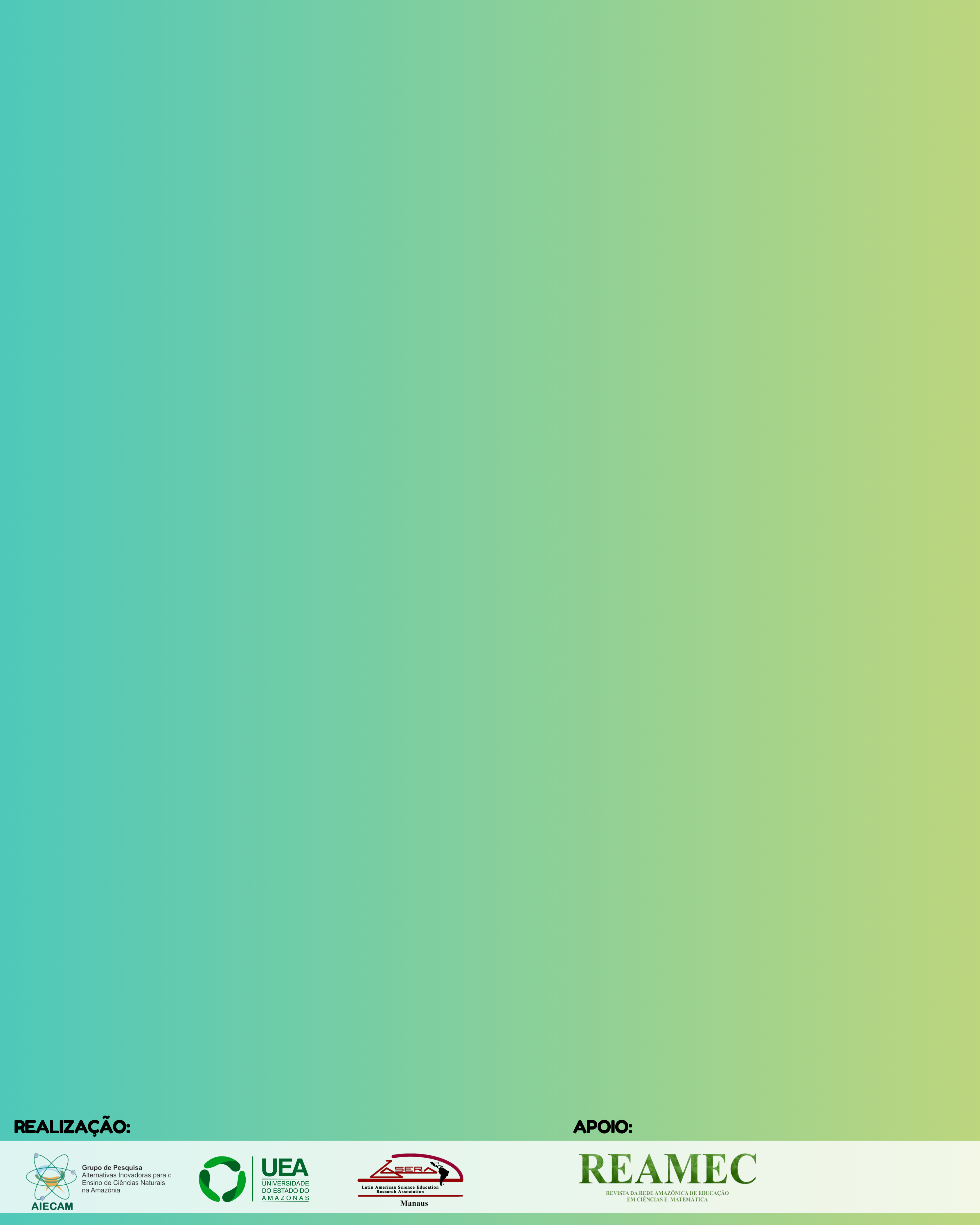 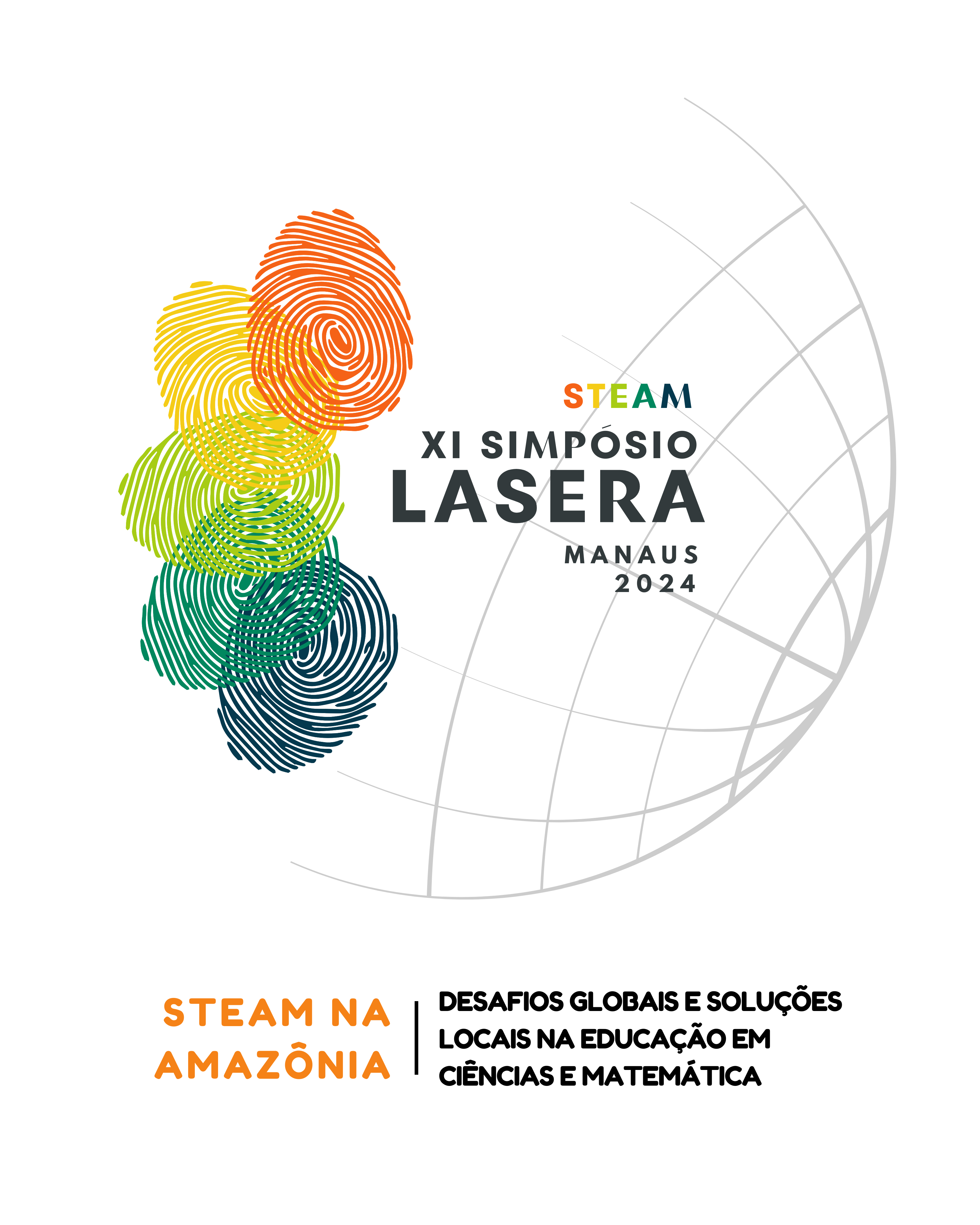 ISSN 2527-0745
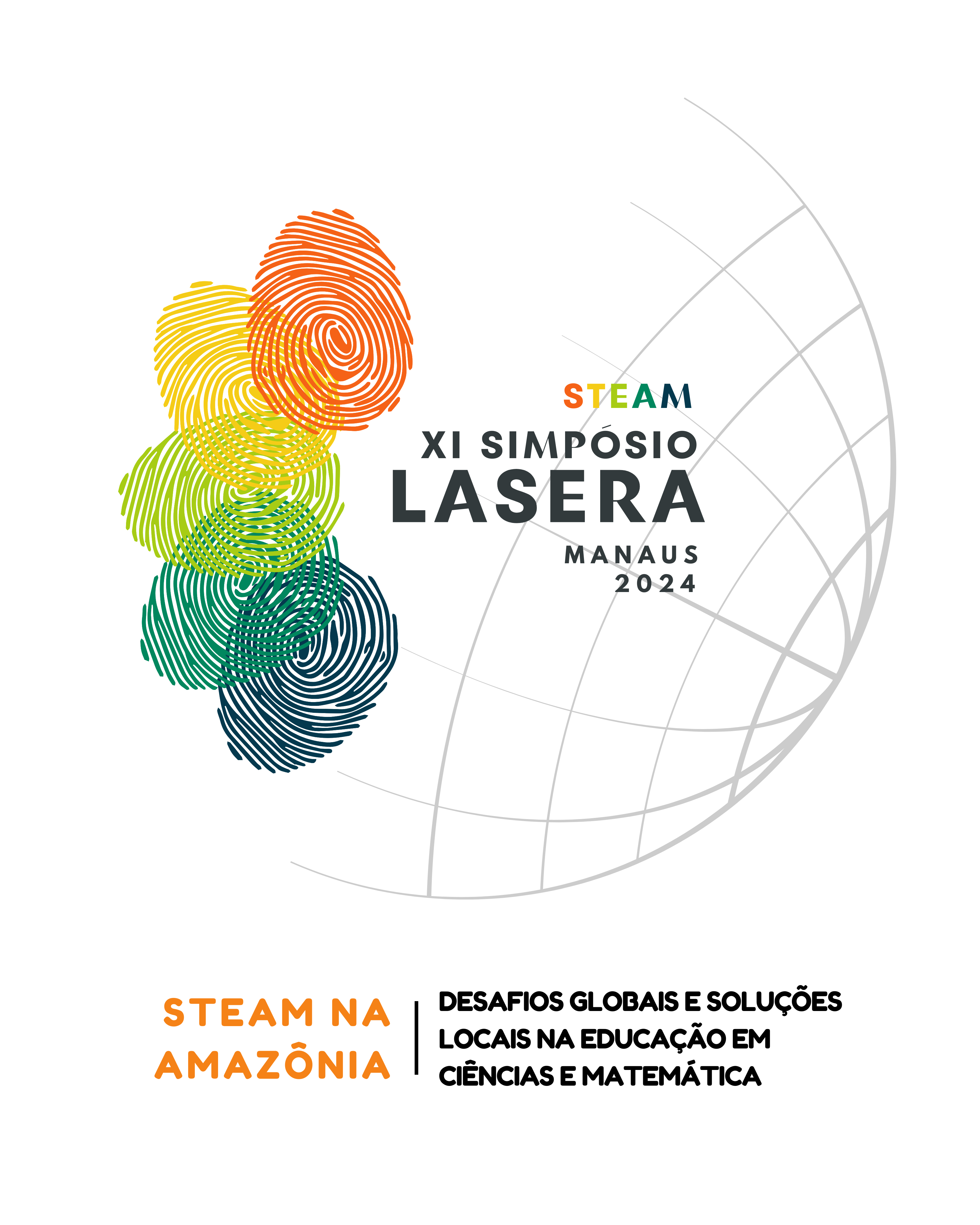 21 e 22 de novembro de 2024
TÍTULO
Autor(a) 1; Autor(a) 2; Autor(a) 3
MANAUS - 2024
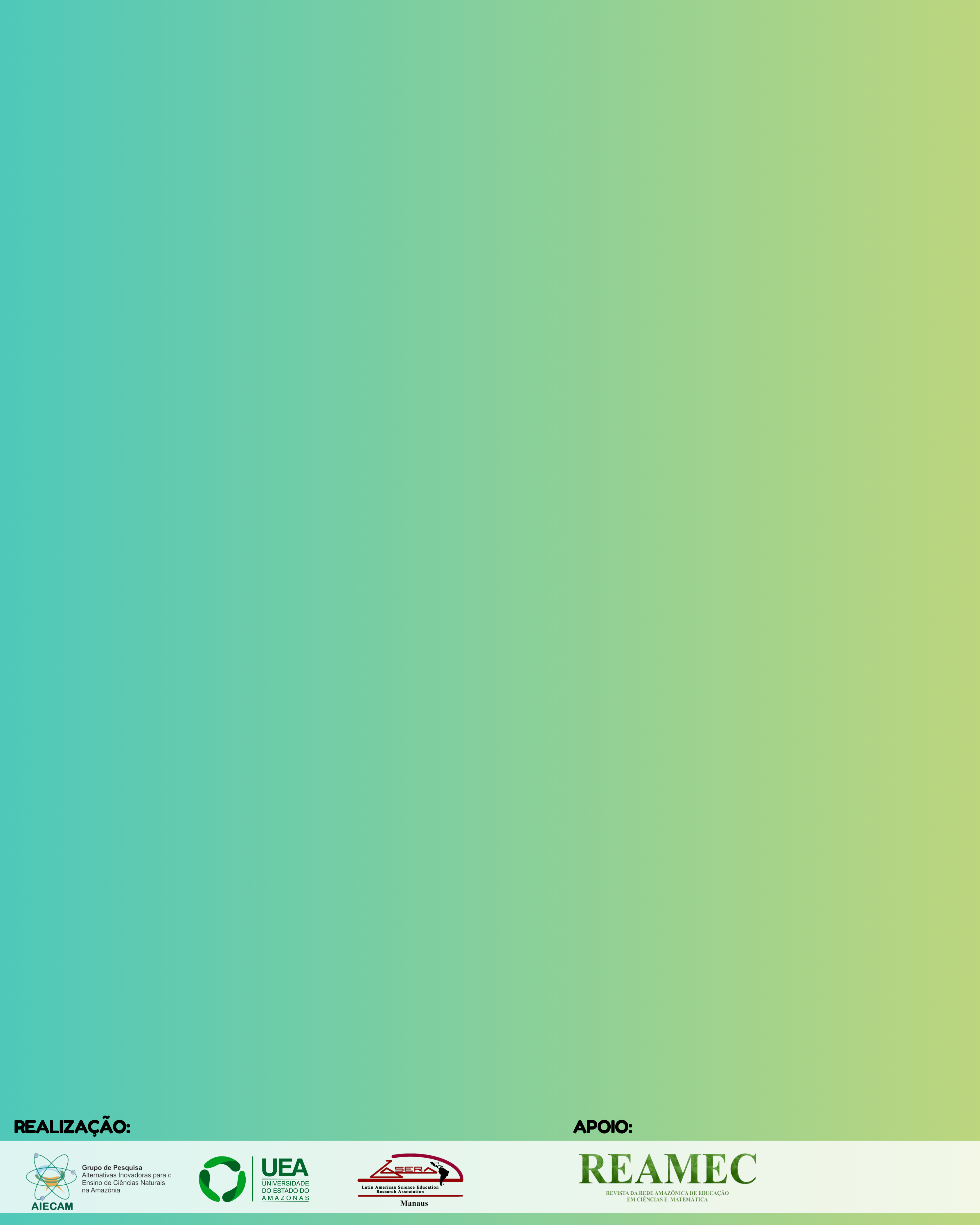 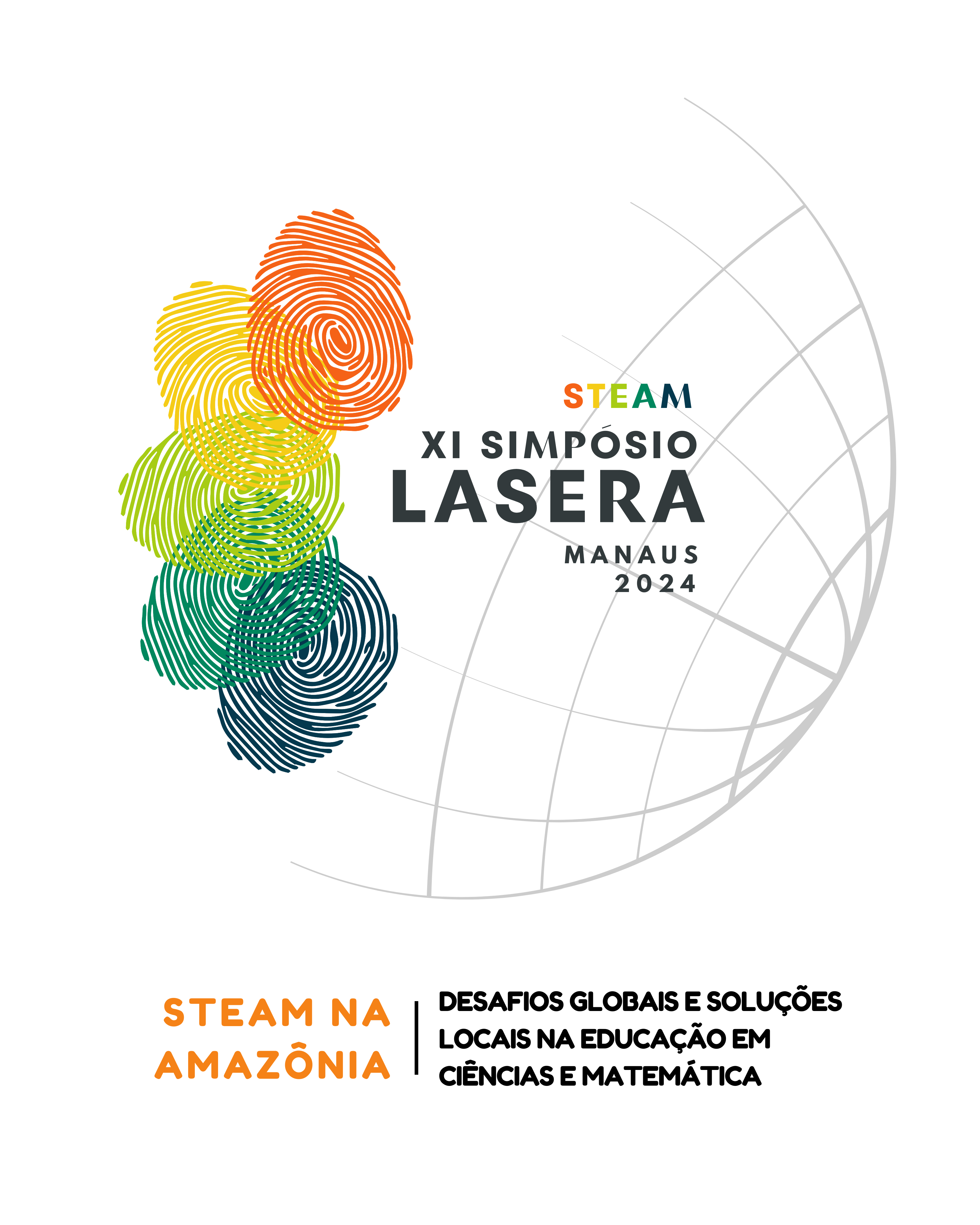 INTRODUÇÃO
Texto
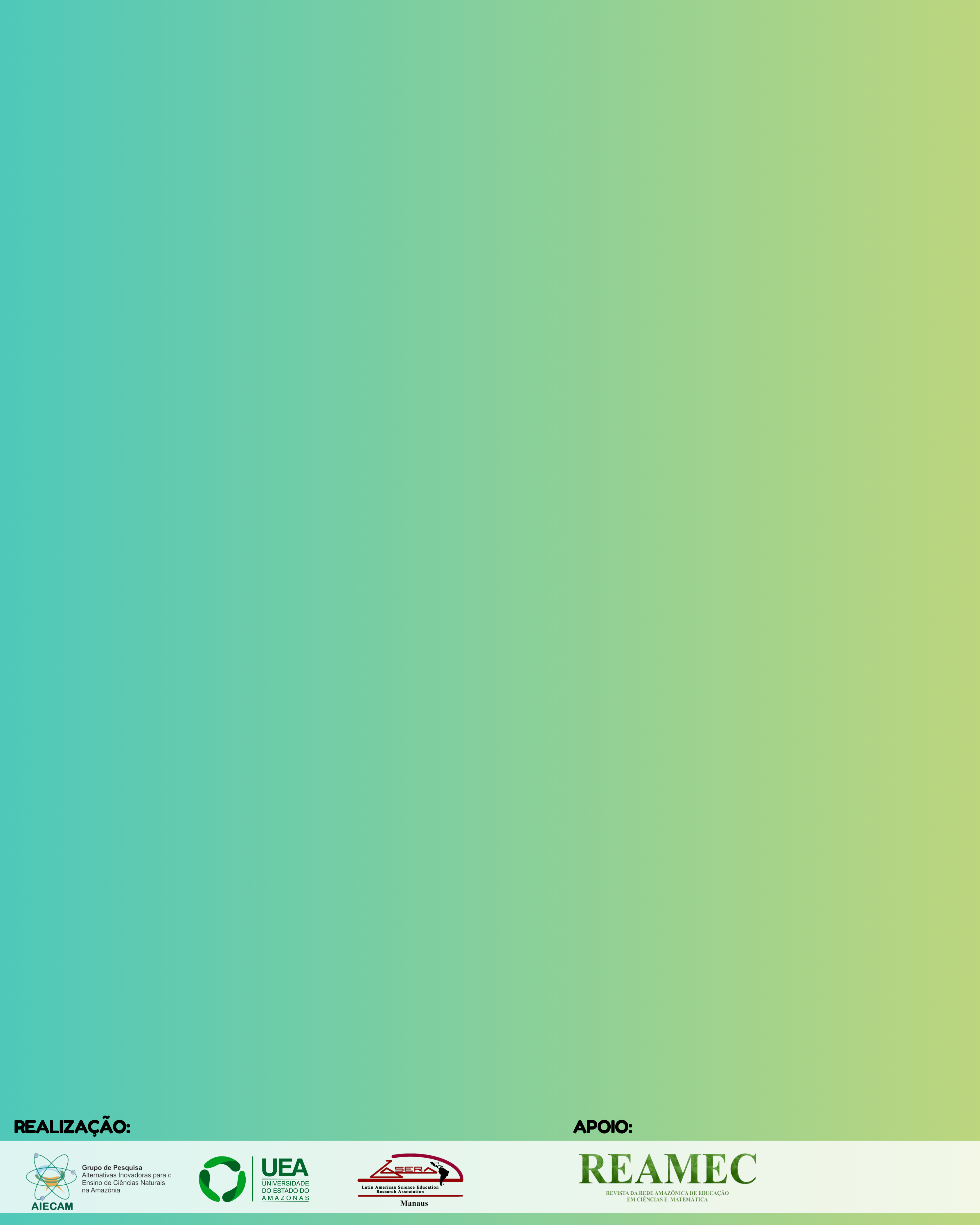 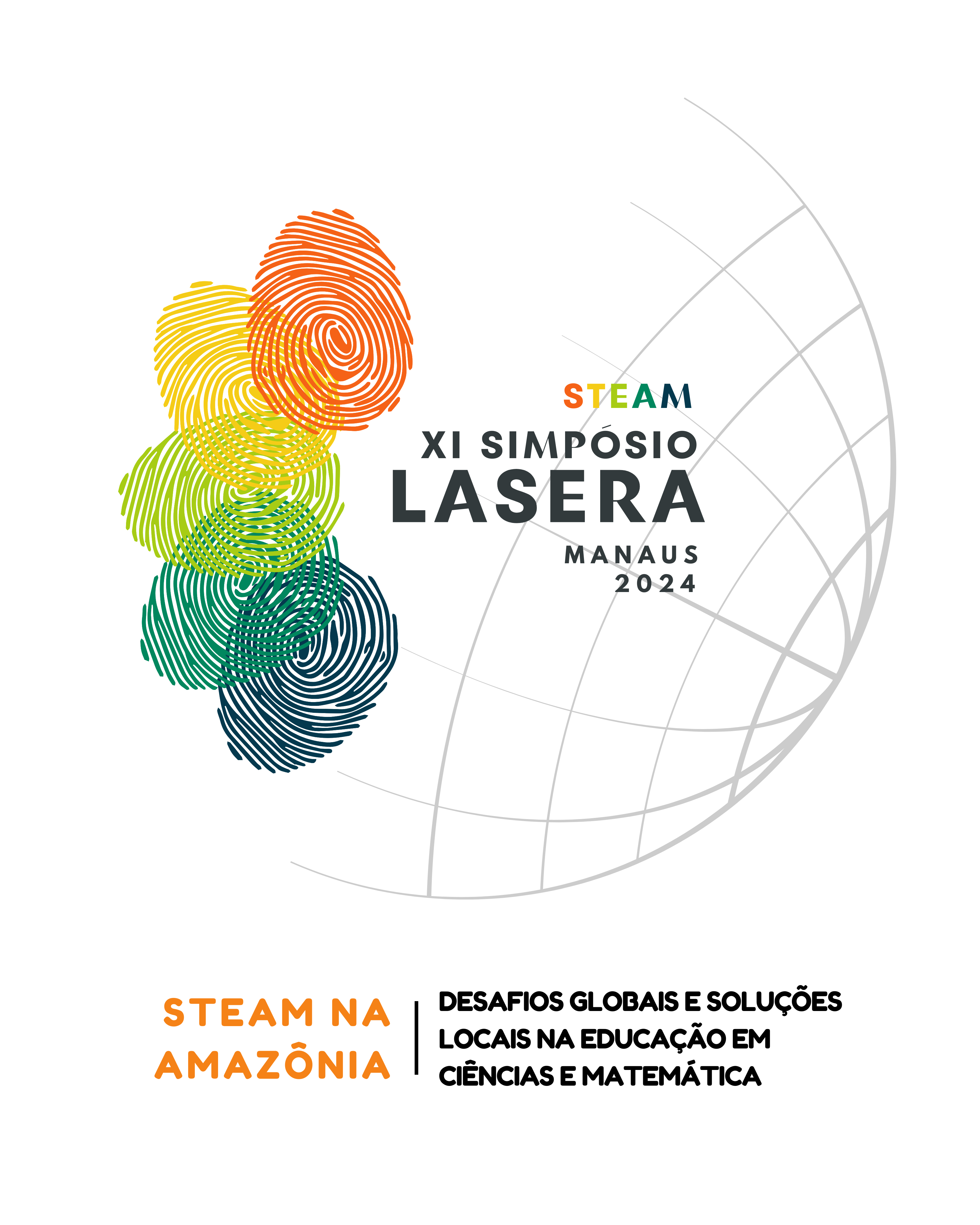 METODOLOGIA
Texto
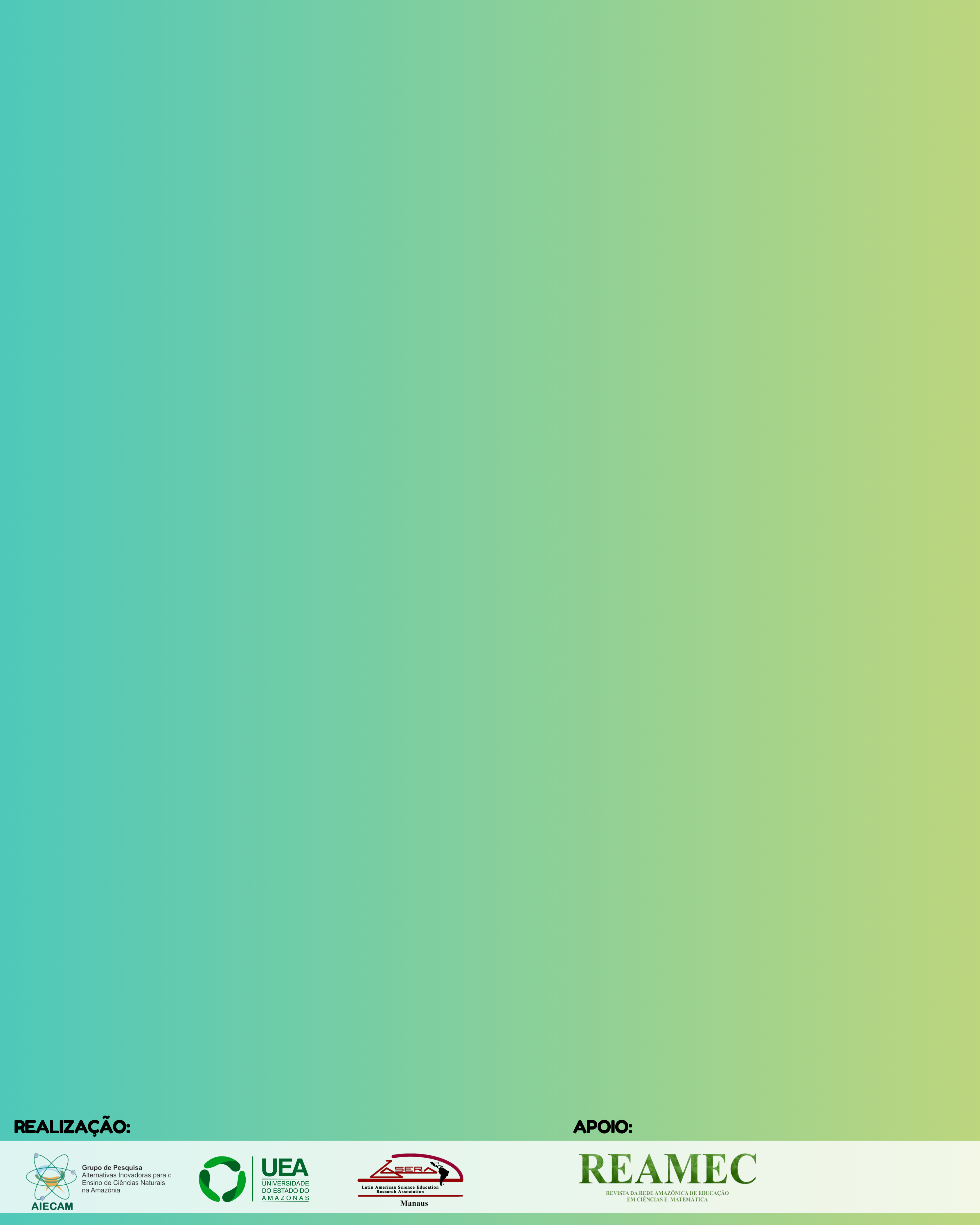 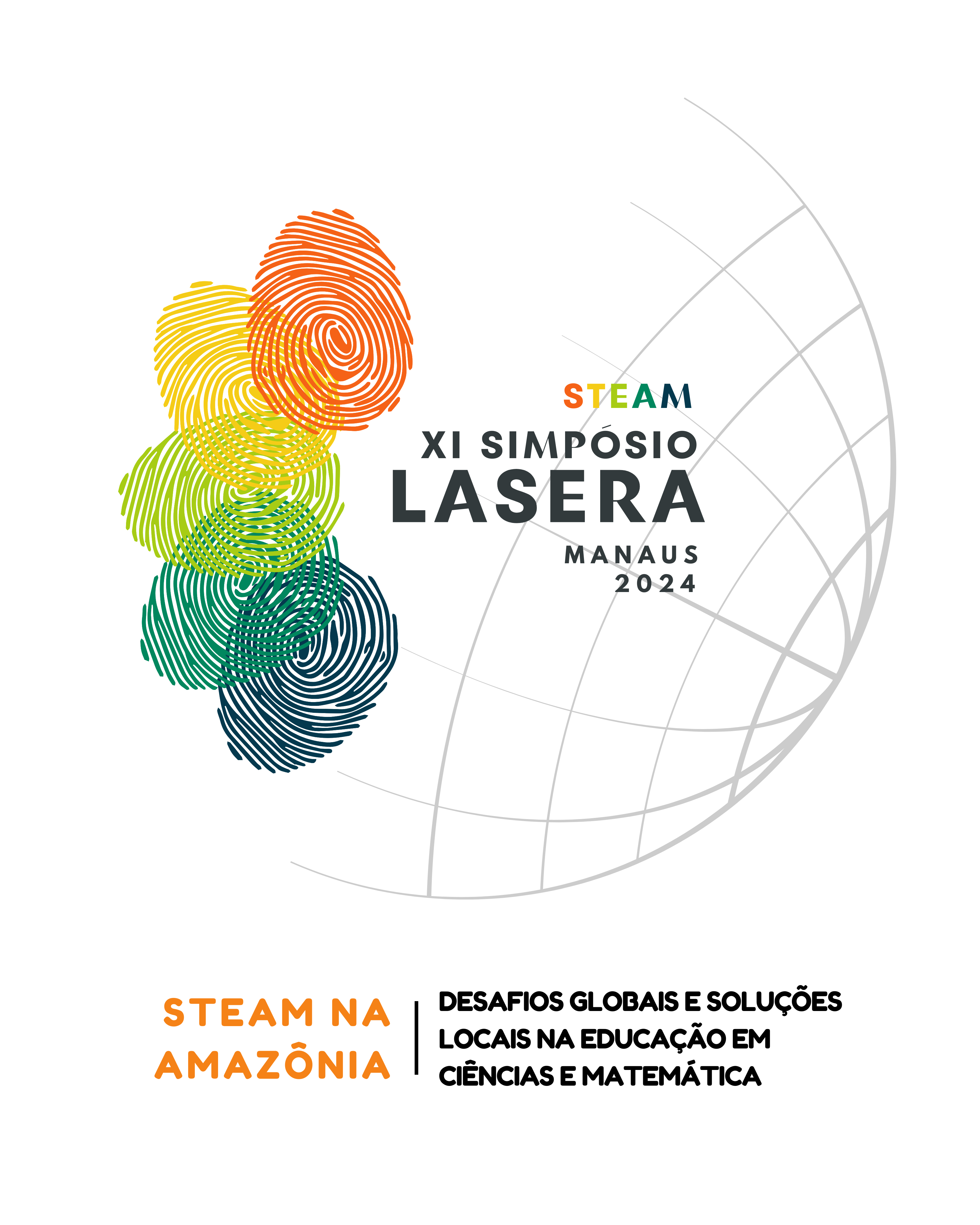 RESULTADOS E DISCUSSÕES
Texto
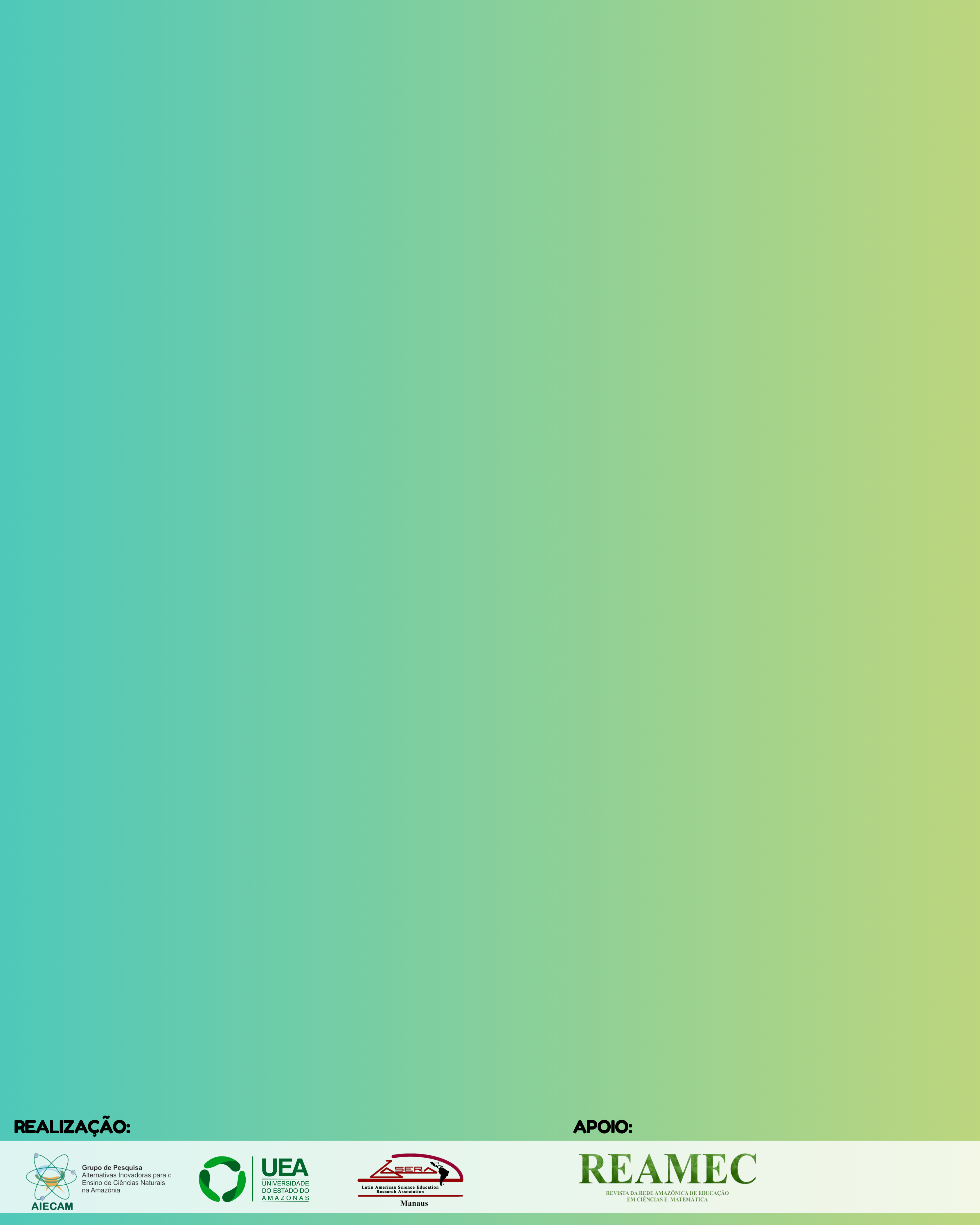 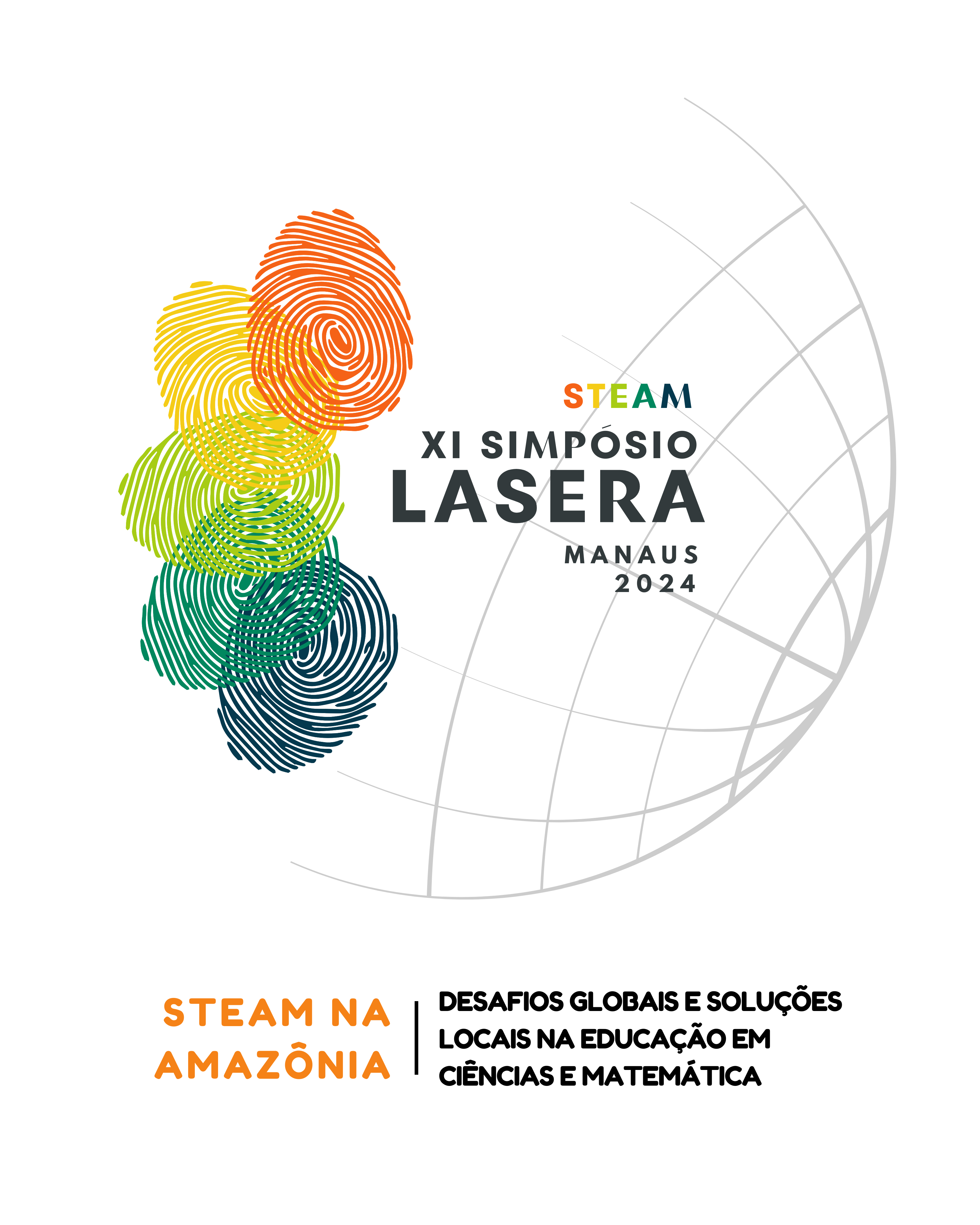 CONSIDERAÇÕES FINAIS
Texto
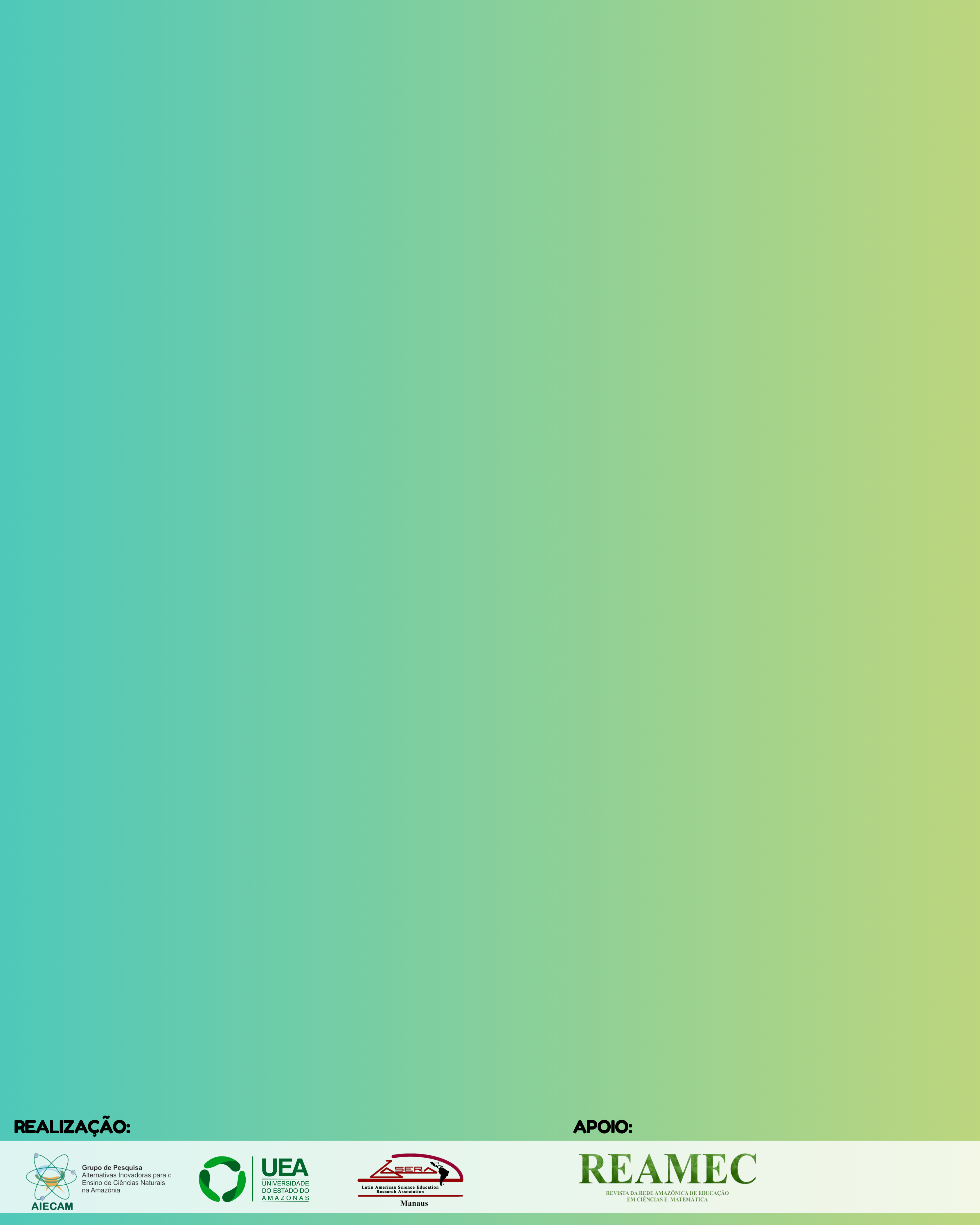 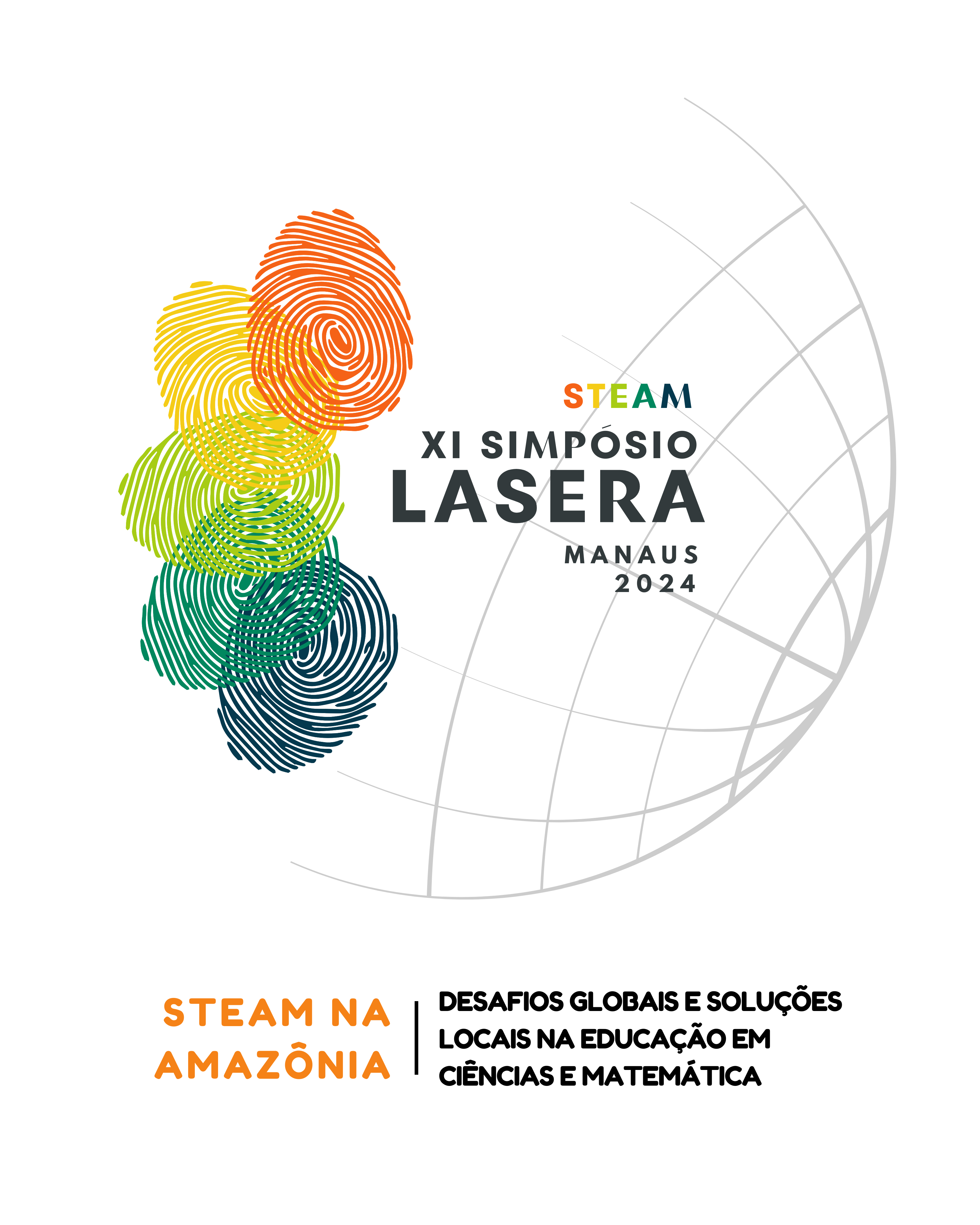 REFERÊNCIAS
Texto